Departamento de Zootecnia
Escola Superior de Agricultura “Luiz de Queiroz” – ESALQ
Universidade de São Paulo - USP
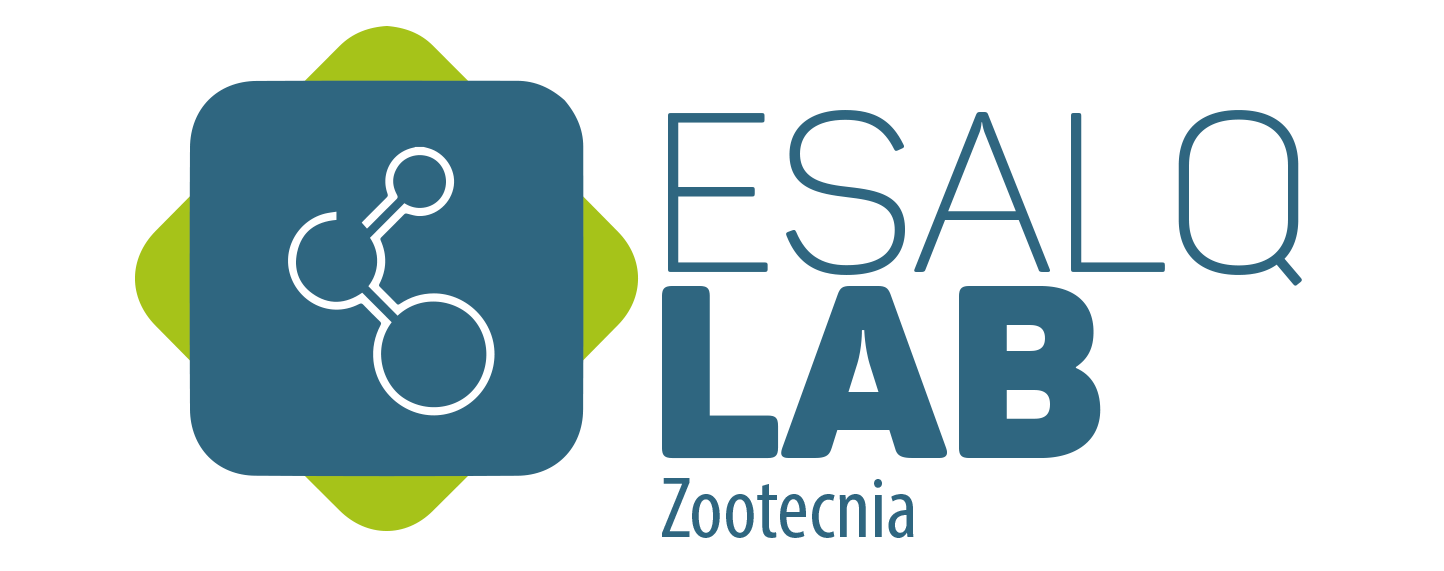 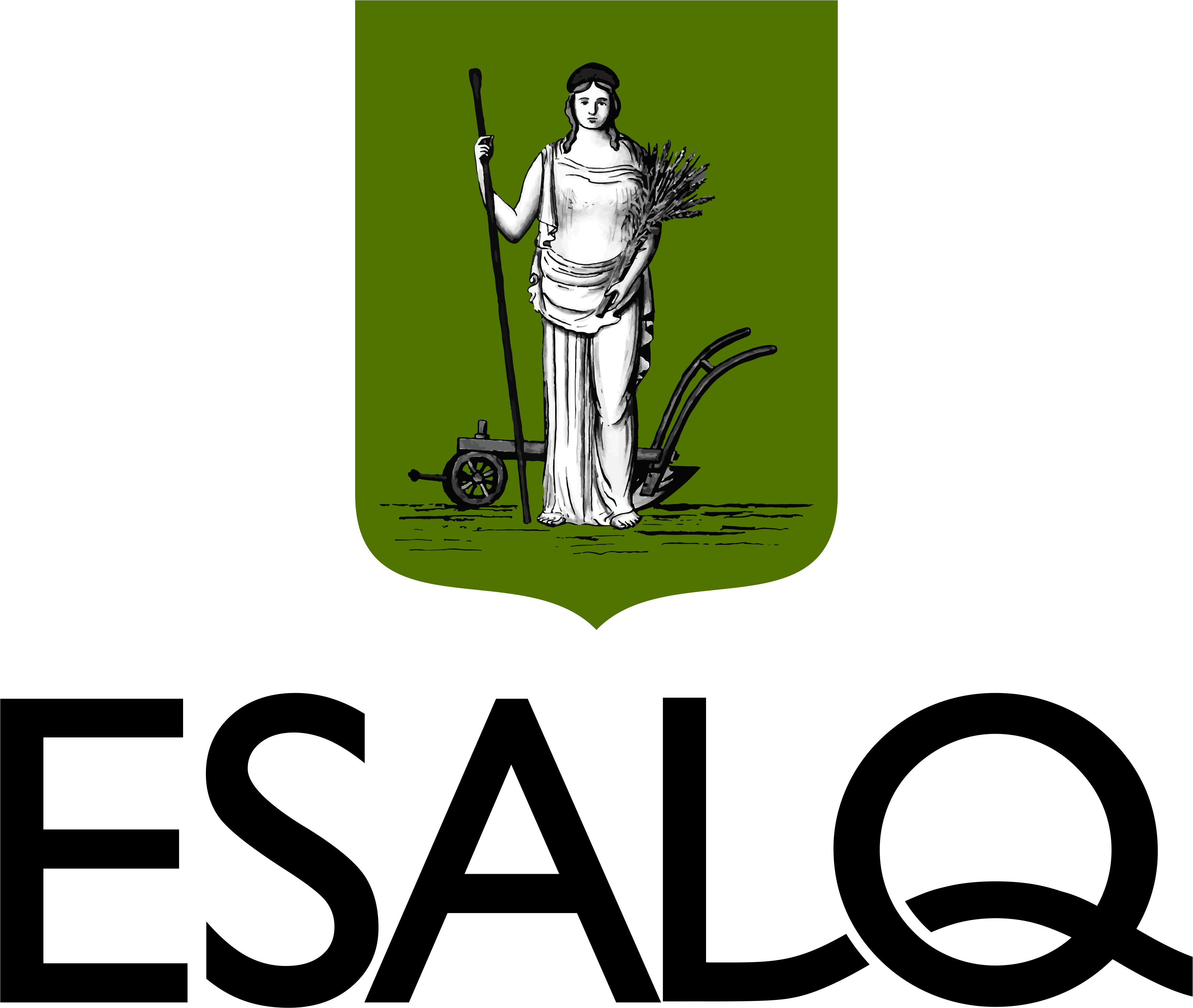 FOR-004 – Formulário de Solicitação de Análise Bromatológica
Métodos Químicos - Micotoxinas (Código e Análises)  30 dias úteis
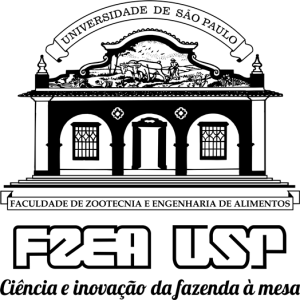 As análises de micotoxinas são realizadas pelo Laboratório de Microbiologia e Micotoxicologia de Alimentos (LMMA) da Faculdade de Zootecnia e Engenharia de Alimentos da USP.
Parceira LMMA e ESALQLAB – ESALQ/USP
Declaro estar ciente que o laudo não possui finalidades jurídicas;
O ESALQLAB não se responsabiliza pelo processo de amostragem e envio das amostras;
Todas as amostras enviadas ao laboratório serão descartadas após um período de 6 meses da emissão do laudo. 

                                                                       Assinatura do responsável _______________________________
WhatsApp
(19) 97151-9898
Instagram 
@esalqlab
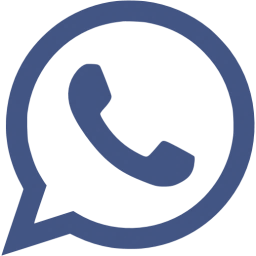 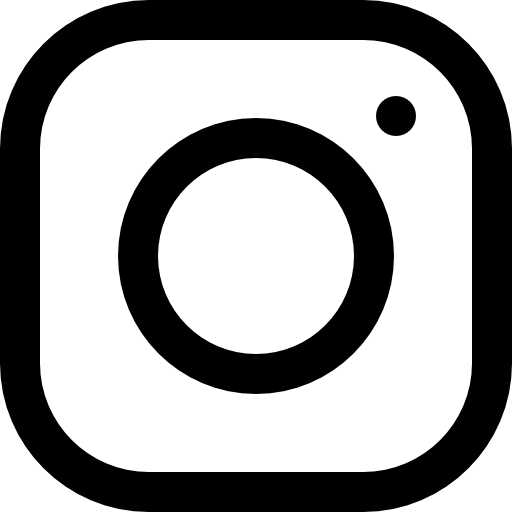 Portal ESALQLab (www.esalqlab.com.br) ou APP mobile
Departamento de Zootecnia Laboratório Bromatologia ESALQLAB - Av. Pádua Dias, 11 Piracicaba/SP CEP 13.418-900
Fundação ABC Pesquisa e Desenvolvimento Agropecuário
(42) 3233-8630 / 3233-8631 / 3233-8633
www.abclaboratorios.com.br / laboratorio@fundacaoabc.org.br
Fundação ABC Pesquisa e Desenvolvimento Agropecuário
(42) 3233-8630 / 3233-8631 / 3233-8633
www.abclaboratorios.com.br / laboratorio@fundacaoabc.org.br
Fundação ABC Pesquisa e Desenvolvimento Agropecuário
(42) 3233-8630 / 3233-8631 / 3233-8633
www.abclaboratorios.com.br / laboratorio@fundacaoabc.org.br
Fundação ABC Pesquisa e Desenvolvimento Agropecuário
(42) 3233-8630 / 3233-8631 / 3233-8633
www.abclaboratorios.com.br / laboratorio@fundacaoabc.org.br
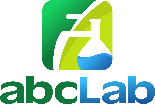 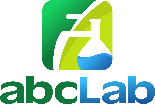